Metodický pokyn
Hra je určená pro dvě družstva nebo dva žáky – červené x žluté
Po kliknutí na tlačítko s číslicí se zobrazí otázka, s otázkou se zároveň zobrazí napovídající písmeno správné odpovědi. 
Po kliknutí na tlačítko „odpověď“ se zobrazí správná odpověď. 
Kliknutím na domeček se vrátíte zpět k základnímu trojúhelníku. 
Po návratu zpět se tlačítko automaticky zbarví šedě. 
Při špatné odpovědi necháváme políčko šedé. 
Při správné odpovědi klikneme opět na políčko – jednou nebo dvakrát – podle požadované barvy /jedno kliknutí barva červená, dvě kliknutí barva žlutá/
Družstvo si může vybrat i šedé políčko - při výběru šedého políčka zadává vyučující náhradní otázku. 

Cílem hry je spojit 3 strany trojúhelníku.
1
1
1
1
2
2
2
3
3
3
2
3
4
5
5
5
4
4
4
5
6
6
6
6
9
9
7
7
7
7
8
8
8
8
9
9
10
10
10
10
11
11
11
11
12
12
12
12
13
13
13
14
14
14
14
15
13
15
15
15
17
17
19
19
20
18
17
18
20
19
21
16
16
16
17
18
19
20
16
18
20
21
21
21
25
25
22
25
26
26
26
28
28
22
22
22
23
23
23
24
24
24
25
26
27
28
28
23
27
27
24
27
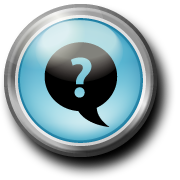 TJAG
1
Tyto džíny jsou šedé.
These jeans are grey.
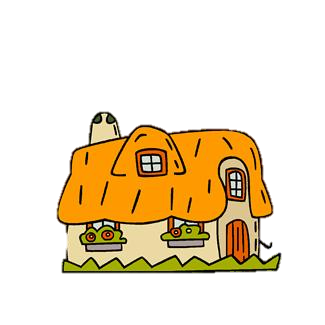 Měřím čas
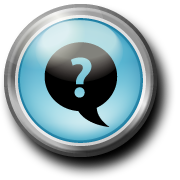 TCIR
2
Tato kšiltovka je červená.
This cap is red.
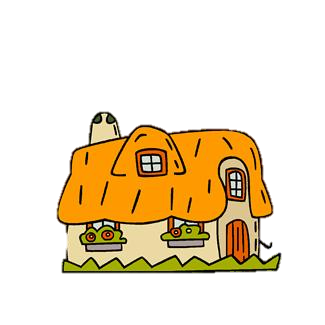 Měřím čas
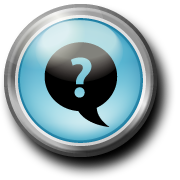 TDIP
3
Tyto šaty jsou růžové.
This dress is pink.
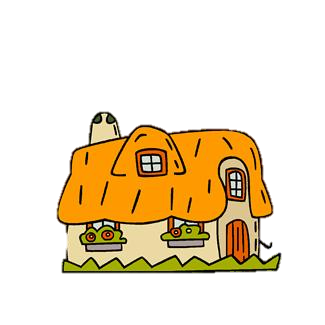 Měřím čas
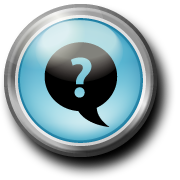 TIBS
4
Toto je černá sukně.
This is a black skirt.
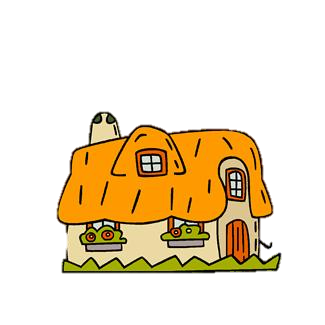 Měřím čas
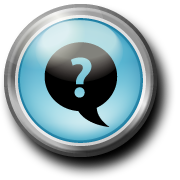 TIGS
5
Toto je zelená košile.
This is a green shirt.
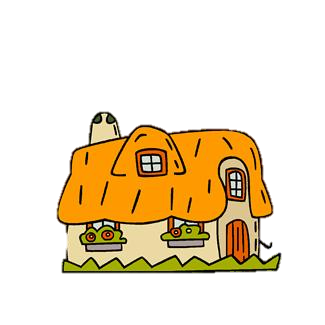 Měřím čas
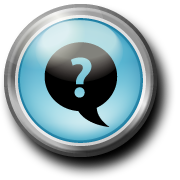 IWBT
6
Mám na sobě modré kalhoty.
I‘m wearing blue trousers.
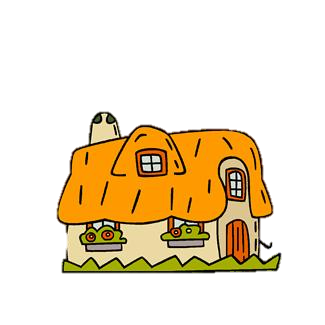 Měřím čas
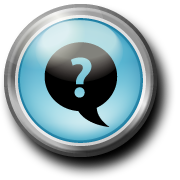 WAYW
7
Co máš na sobě?
What are you wearing?
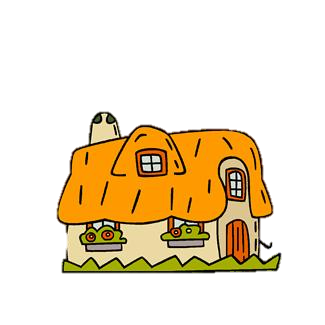 Měřím čas
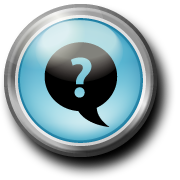 TTAB
8
Tyto punčocháče jsou hnědé.
These tights are brown.
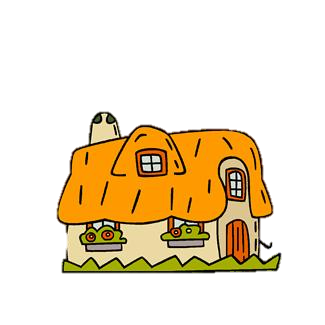 Měřím čas
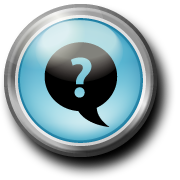 TOYT
9
Svlékni si svoje tričko.
Take off your T-shirt.
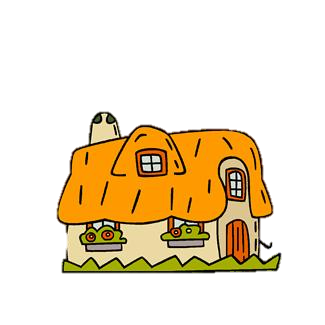 Měřím čas
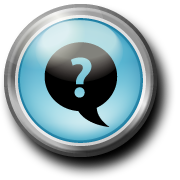 TSIO
10
Tato mikina je oranžová.
This sweatshirt is orange.
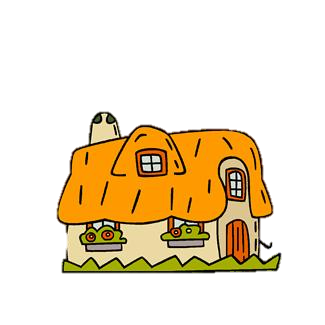 Měřím čas
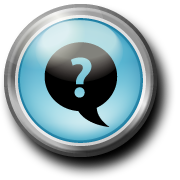 TSAG
11
Tyto boty jsou šedé.
These shoes are grey.
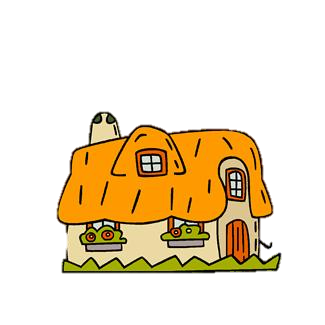 Měřím čas
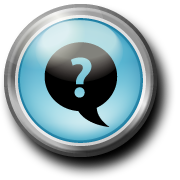 IIRC
12
Je to červená kšiltovka?
Is it a red cap?
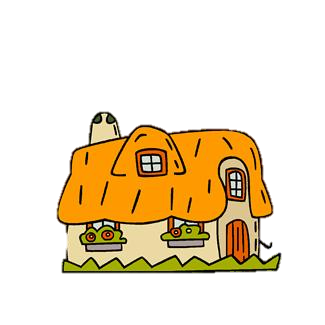 Měřím čas
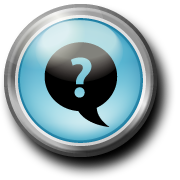 HWS
13
On má na sobě mikinu.
He‘s wearing a sweatshirt.
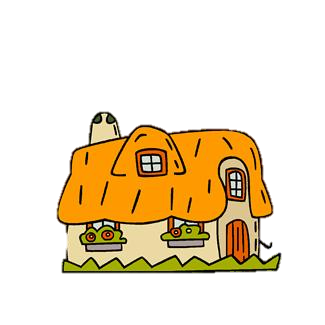 Měřím čas
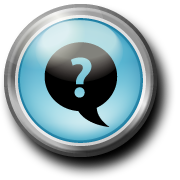 POYS
14
Obuj si svoje boty.
Put on your shoes.
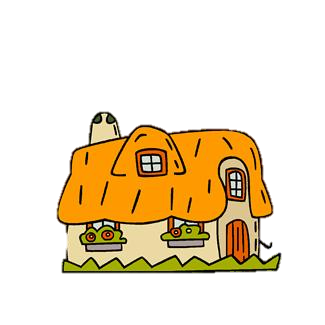 Měřím čas
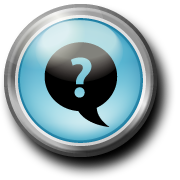 TSAR
15
Tyto ponožky jsou červené.
These socks are red.
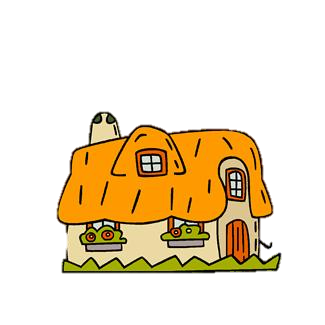 Měřím čas
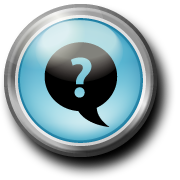 SWD
16
Ona má na sobě šaty.
She‘s wearing a dress.
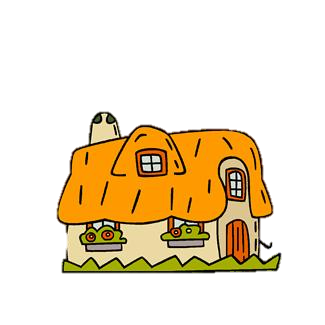 Měřím čas
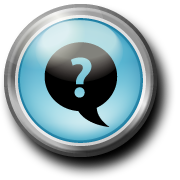 TSILG
17
Tato ponožka je světle zelená.
This sock is light green.
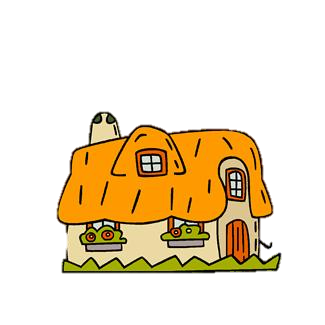 Měřím čas
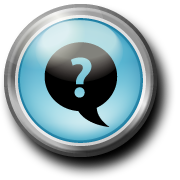 TOYS
18
Vyzuj si svoje boty.
Take off your shoes.
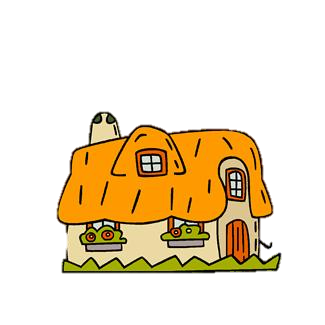 Měřím čas
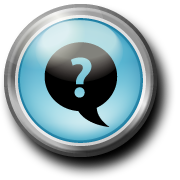 TJIP
19
Tato bunda je fialová.
This jacket is purple.
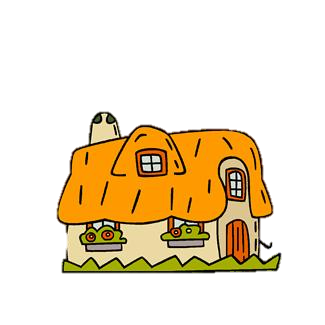 Měřím čas
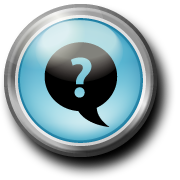 IWRS
20
Mám na sobě červené ponožky.
I‘m wearing red socks.
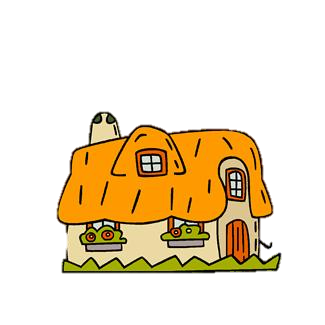 Měřím čas
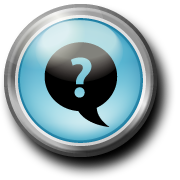 TIGJ
21
Toto je zelená bunda.
This is a green jacket.
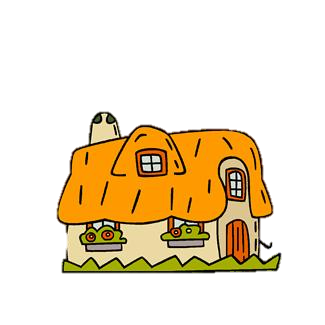 Měřím čas
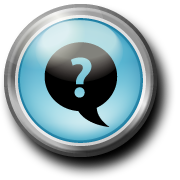 TTAP
22
Tyto punčochy jsou růžové.
These thigts are pink.
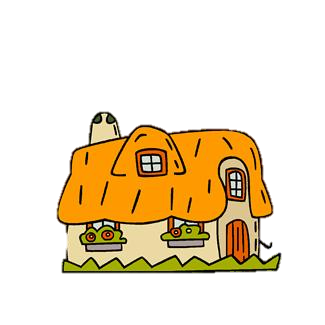 Měřím čas
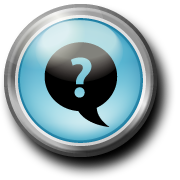 TAPT
23
Toto jsou růžové punčochy.
These are pink tights.
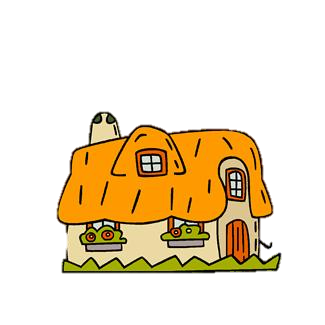 Měřím čas
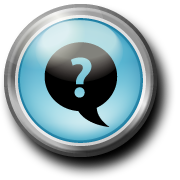 TJADB
24
Tyto džíny jsou tmavě modré.
These jeans are dark blue.
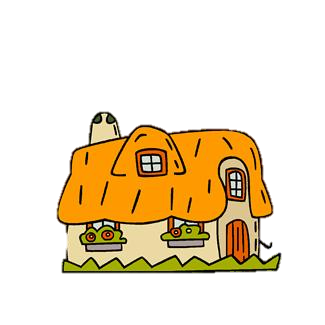 Měřím čas
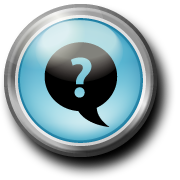 POOT
25
Oblékni si oranžové tičko.
Put on an orange T-shirt.
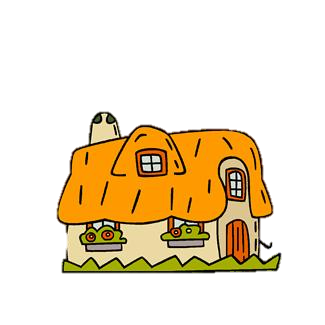 Měřím čas
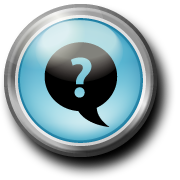 TSIW
26
Tato košile je bílá.
This shirt is white.
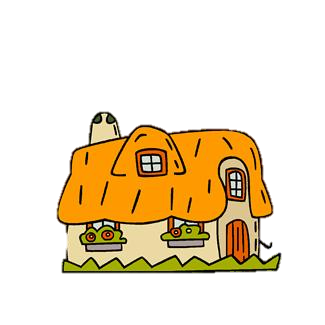 Měřím čas
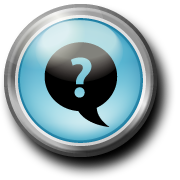 TJIB
27
Tato bunda je hnědá.
This jacket is brown.
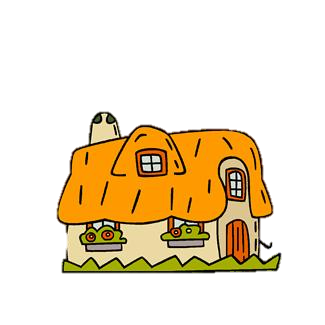 Měřím čas
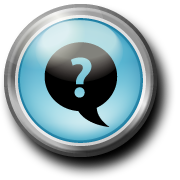 SWYC
28
Ona má na sobě žlutou kšiltovku.
She‘s wearing a yellow cap.
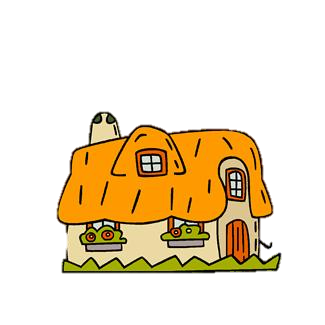 Měřím čas
Použité zdroje:

Všechny obrázky čerpány :  http://office.Microsoft.Com